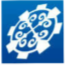 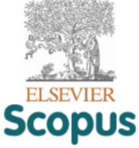 КГТУ им. И. Раззакова
Написание научной статьи для журналов Scopus и Web of science
доц. Дегембаева Н.К.
ДНИ КГТУ им И. Раззакова
17 октября 2023 г.
Outline
Планирование написания научной статьи
Подбор журнала для публикации
Структура научной статьи 
Написание чернового варианта
Редактирование
Планирование написания научной статьи
Важные идеи, которые приходят вам в голову запланированной научной статьи
Ответьте на вопросы: 
Какова тема статьи? 
Почему эта тема важна? 
Кто будет читать? 
Какую пользу принесет вами написанная статья?
Какова цель и задачи?
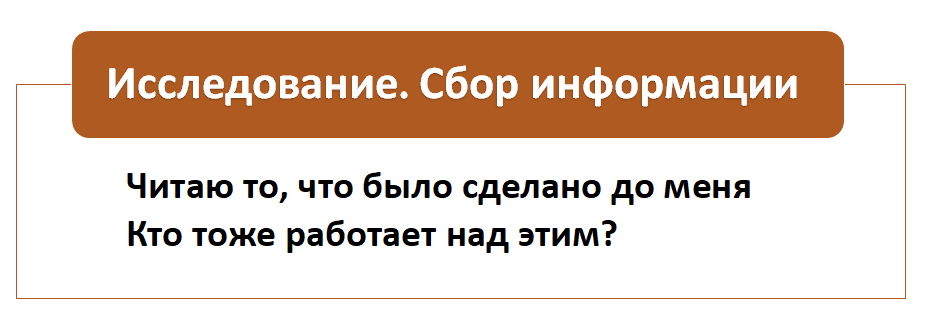 Подумайте контекст и структуру/свои идеи в разделы: 
- «Методы» (для чего пишется ваша статья, какие данные у вас имеются, как их собирать, вариация данных, информация о программе “статистики” и t-тест), 
- «Результаты» Каковы основные результаты?
- «Введение» Почему эта область исследования важна? Что уже известно.
- «Обсуждение – выдвигаемой научной гипотезы» 
- «Заключение – основные результаты и рекомендации».
Важно также ответить на вопросы:
Какой пробел Вы восполняете вашими исследованиями?
Какой ваш вклад?
Как сформулировать гипотезу?
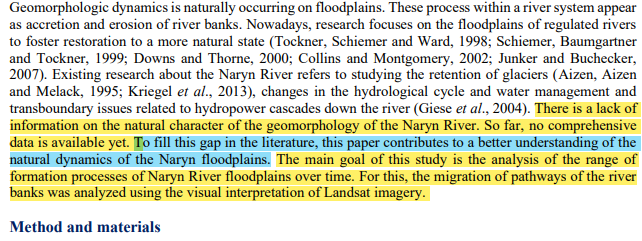 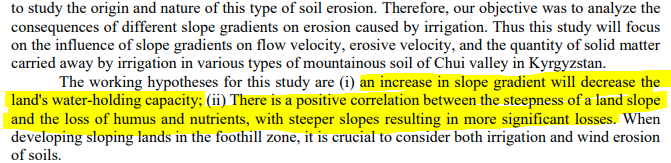 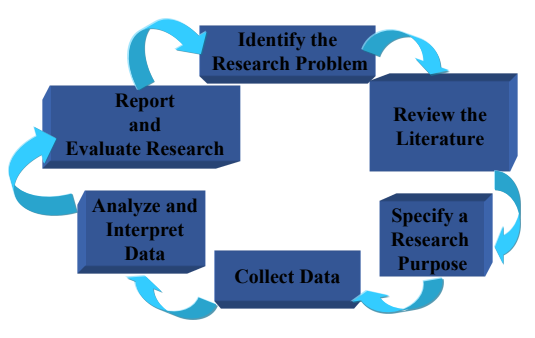 Поиск журнала
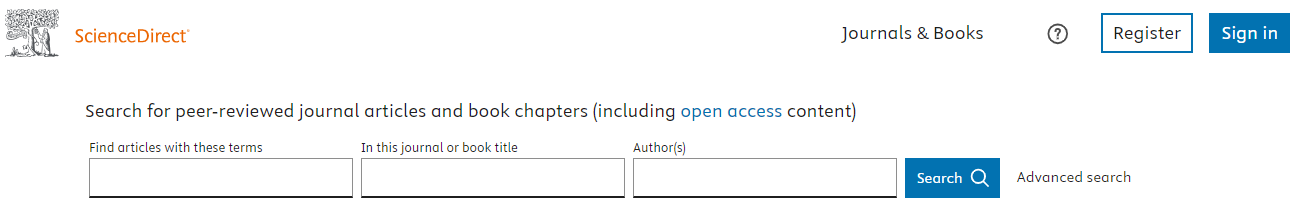 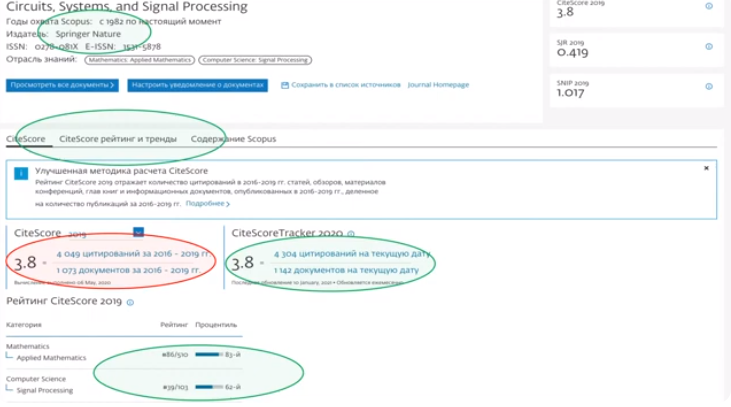 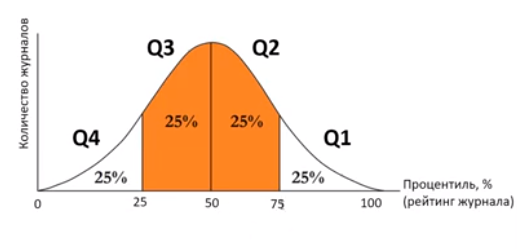 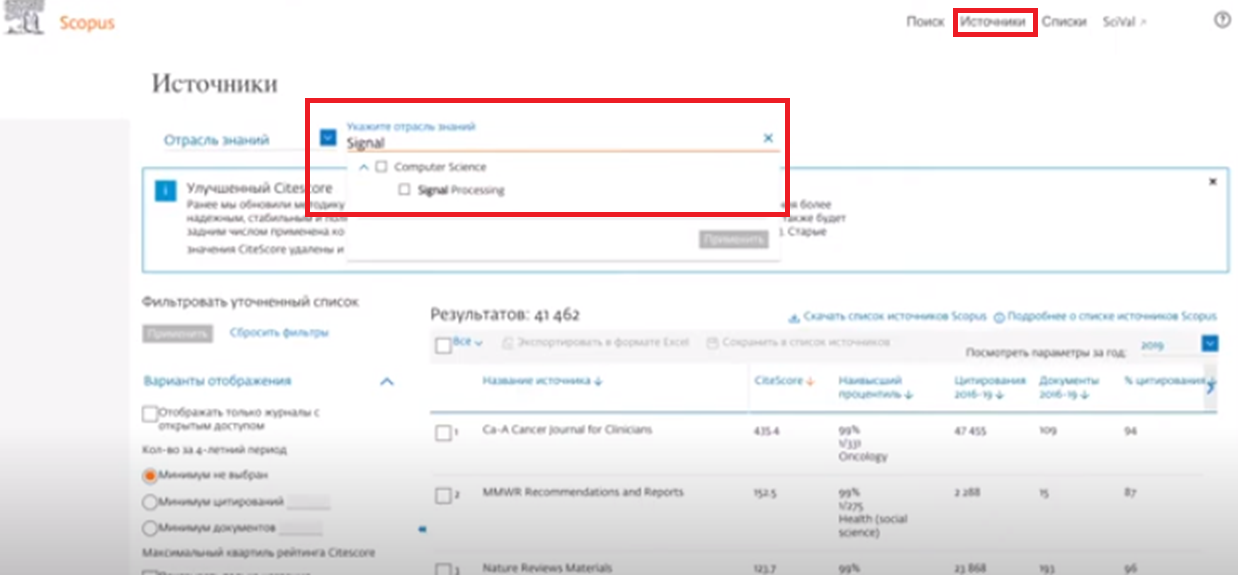 Алгоритм подбора журнала для публикации
Зайдите на  сайт журнала – www.scimago.com 
Выберите журнал
Узнайте цели и задачи журнала 
Посмотрите подходит ли этот журнал Вам 
Выберете тип статьи для публикации
Посмотрите недавние статьи 
Проверьте на сайте Скопус год охвата журнала
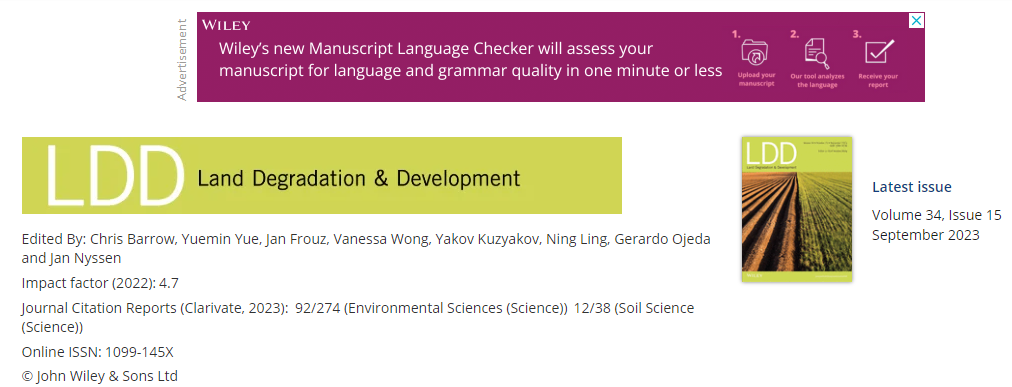 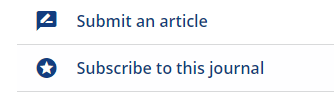 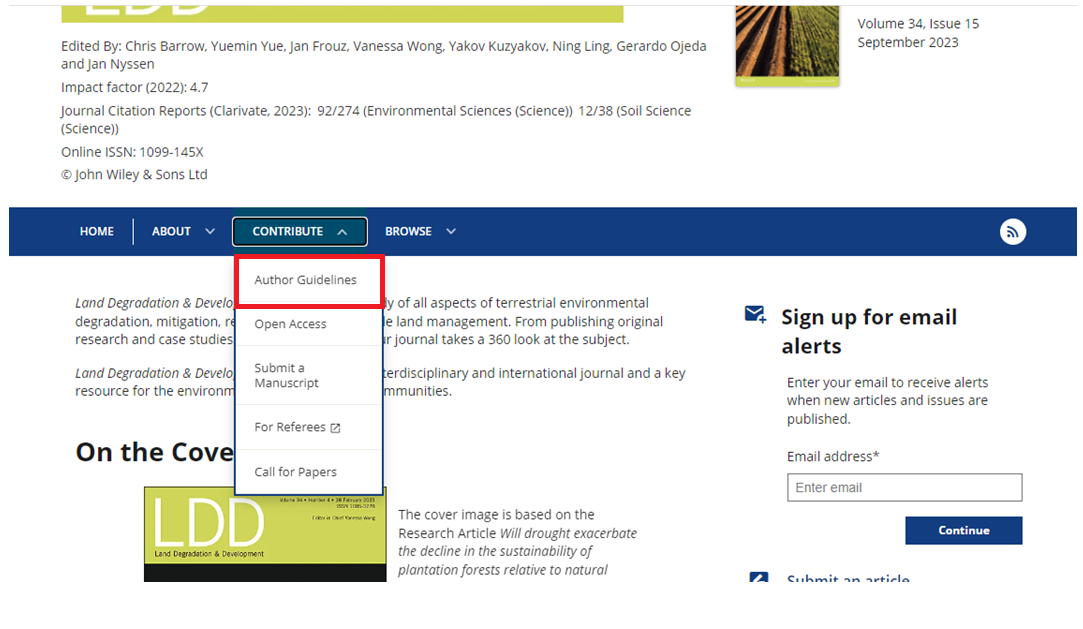 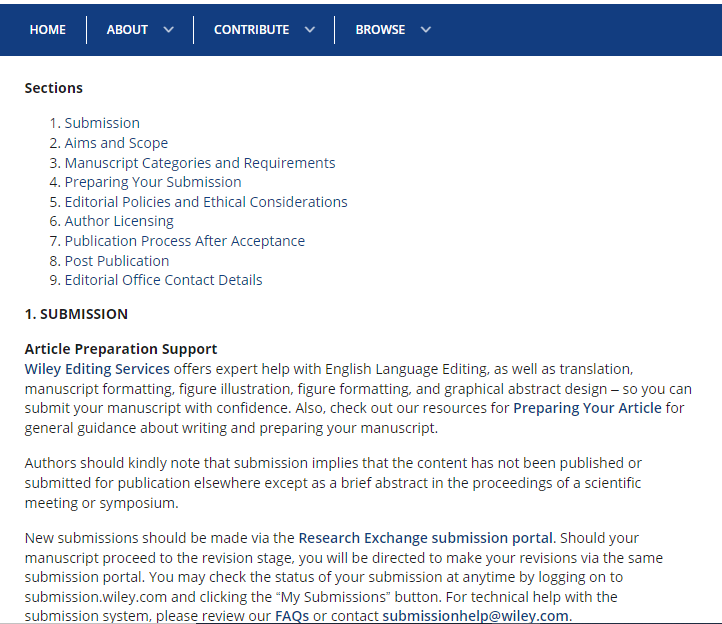 Guide for author
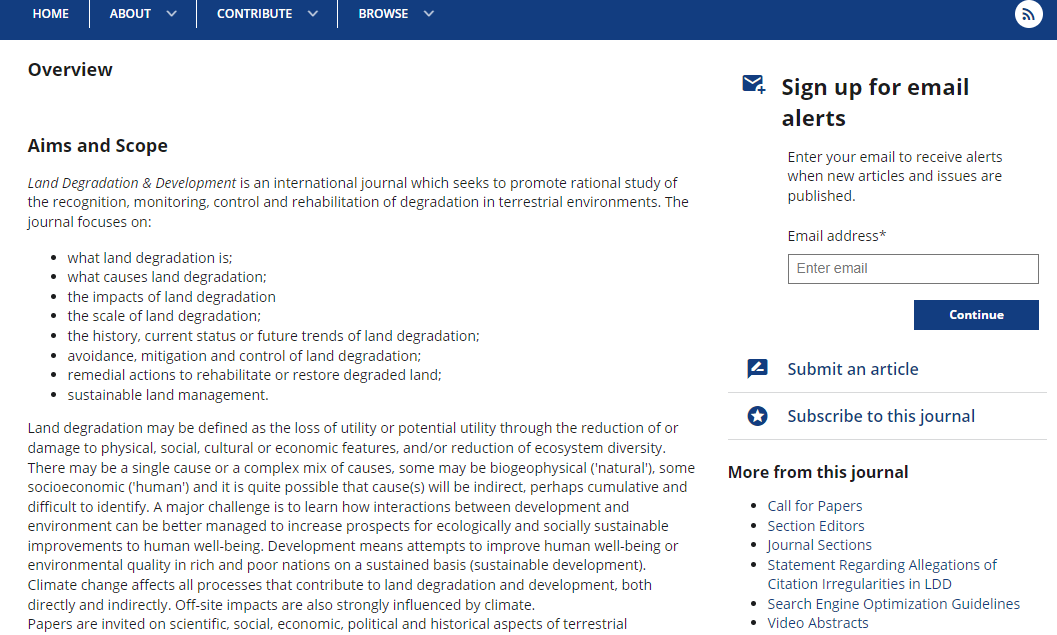 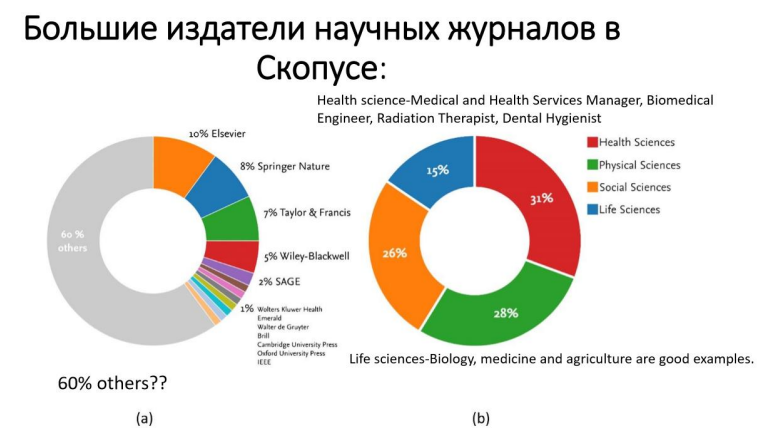 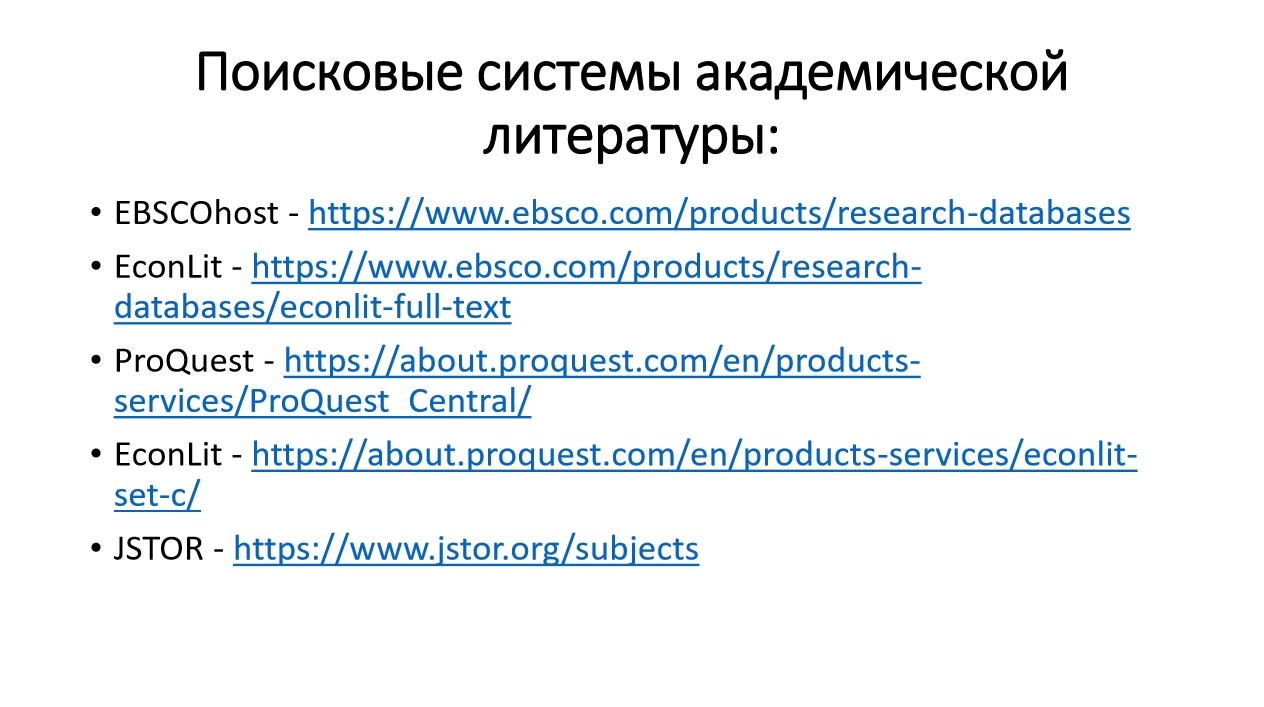 Scopus 
scimago journal search
Sci-hub
ResearchHub
Research Gate
Проверить на сайте Скопус – год обхвата журнала
На что мы должны обратить внимание?
Проверьте, журнал : 
https://thinkchecksubmit.org/
Посмотрите на другие статьи
Сравнимы ли они по области исследования и [потенциальному] влиянию? 
Посмотрите на редакторскую коллегию
Это известные ученные? 
Какой вид доступа у журнала (открытый Open Access/ по подписке)?
Структура научной статьи
Заголовок/Название 
Аннотация 
Ключевые слова
Введение - обзор литературы или теоретические предпосылки/методология. 
Методология - процедура, эксперименты, опыты, моделирование, материалы и методы или модель. 
Результаты
Обсуждение
Выводы
Благодарности (Acknowledgements)
Литература.
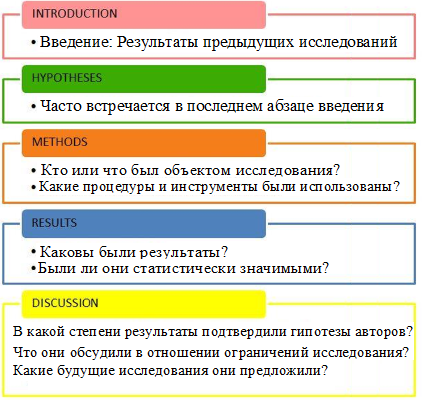 IMRAD
Научные статьи подразделяются:
Научно-теоретические статьи – автор отбирает несколько теоретических источников информации, имеющих непосредственное отношение к данной проблеме, анализирует их, сравнивает и сопоставляет содержащуюся в них научную информацию и делает определенные выводы.
Эмпирические или научно-практические статьи – статья пишется на основе данных, собранных в ходе оригинальных экспериментов или наблюдений. Они относятся к первичной литературе.
Обзорные статьи систематизируют и представляют информацию об исследованиях и достижениях ученых в решении какой-то проблемы.
Во ведении объясните проблему и опишите  ваше решение
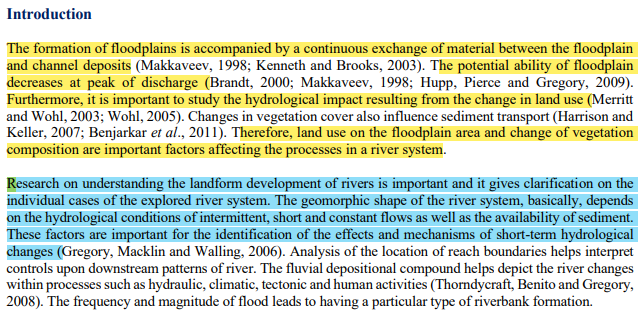 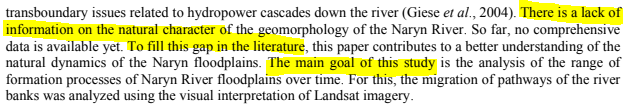 В разделе методы: 
1. Опишите, как изучалась проблема,
2. Включите подробную информацию
3. Определите используемое оборудование и материалы 
4. Используйте надлежащие обозначения, включая формулы
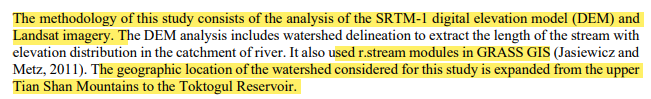 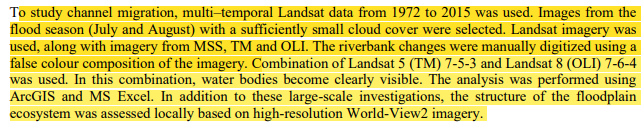 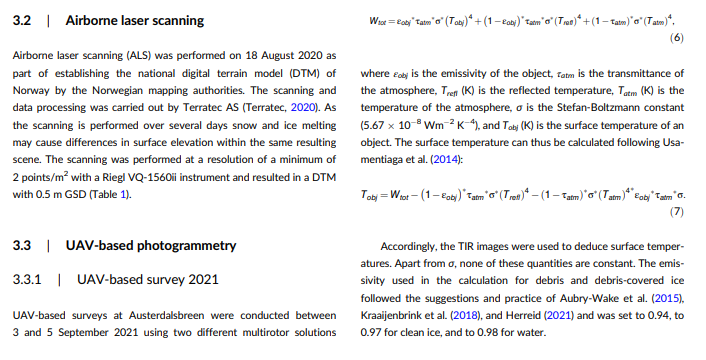 Включайте только данные первостепенной
важности, т.е. основные и неожиданные
результаты (используйте дополнительные данные
для данных второстепенной важности
Используйте подзаголовки, чтобы
объединить результаты одного типа
и избежать дублирования
Используйте рисунки и таблицы 
для эффективности и ясности
Предоставьте статистический анализ
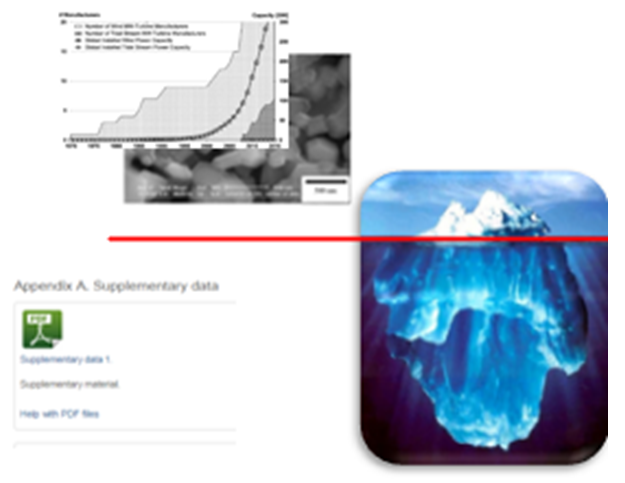 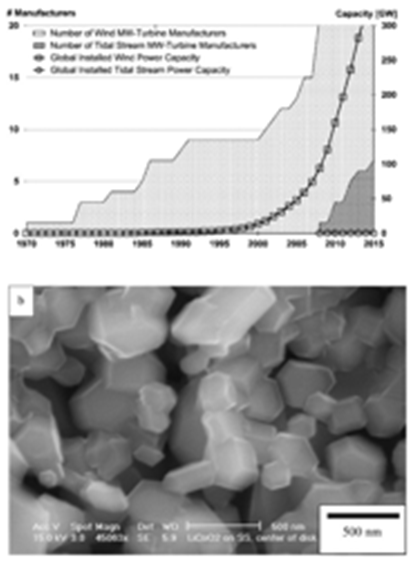 Подписи и легенды должны 
быть понятными
Больше визуализации и 
не пустого пространства 
Используйте цвет только 
при необходимости
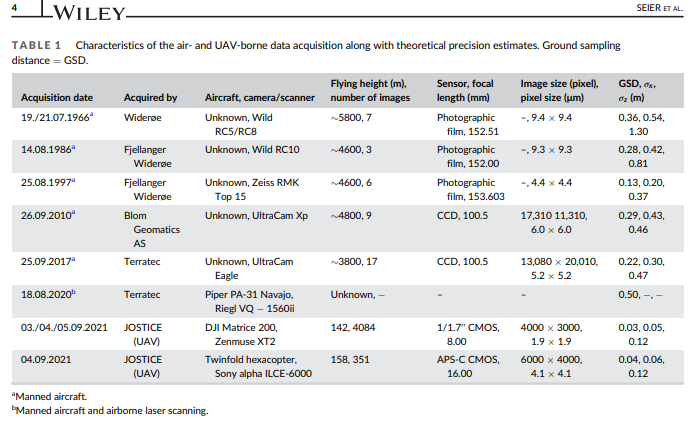 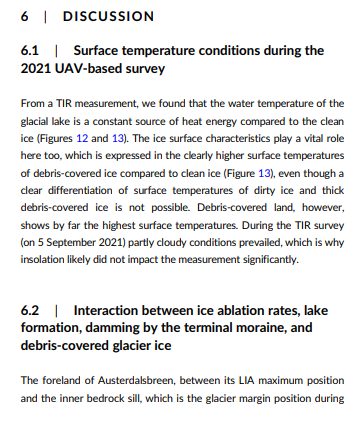 К разделу Обсуждения:
Интерпретация результатов
Самый важный раздел
Обсудите результаты
Сравните опубликованные результаты со своими
Избегайте: 
Заявления, выходящие за рамки того, что могут подтвердить результаты
Неспецифические выражения
Новые термины, еще не определенные или не упомянутые в вашей статье
Спекуляции о возможных интерпретациях, не основанных на фактах
Заключение
Что содержится в работе?

Что было достигнуто в работе / исследовании?

Ключевые результаты с оценочными комментариями

Последствия результатов

Потенциальные или фактические ограничения

Потенциальное или фактическое применение

Как исследование продвигает знания 

Потенциальные будущие направления исследований
Аннотация
Аннотация - сокращенное, точное изложение содержания статьи; 
Она позволяет читателям быстро ознакомиться с содержанием статьи и, как и заголовок, позволяет лицам, заинтересованным в документе, получить его из баз данных реферирования и индексирования. 
На основании аннотации читатели часто решают, стоит ли читать всю статью. 
Аннотация должна отражать основной результат (включая наиболее важные), а также связь с эмпирическими результатами.
Структурированные аннотации, охватывающие определенные темы, могут требоваться некоторыми журналами.
Существует четыре основных типов аннотаций:
1.	Простой/стандартный абстракт 
2.	Структурированные аннотации, которые имеют такие заголовки, как "История вопроса", "Цели".
3.	Метод/Результаты и т.д. - некоторые журналы
4.	Аннотация, которая существует наряду с заявлением о значимости или списком основных моментов - некоторые журналы
Графические аннотации некоторые журналы принимают или поощряют основные моменты.
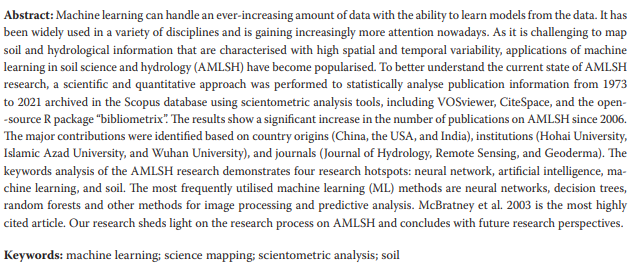 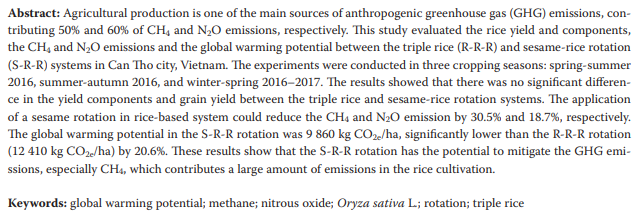 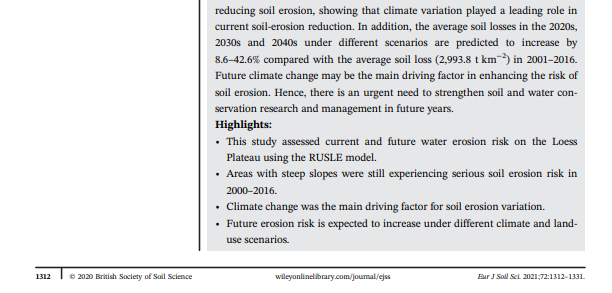 К абстракту:
Чем короче тем лучше
Обобщите проблему, методы, результаты и выводы
Убедитесь, что написан, ясно и легко для понимания
Убедитесь, что абстракт точный и конкретный, а также запоминающийся
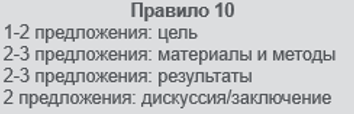 Ключевые слова
Ключевые слова или фразы, предназначенные для индексирования и каталогизации
Выберите наиболее важные и наиболее специфические термины, которые вы можете найти в своей работе
Чтобы помочь нужным читателям найти вашу работу, придерживайтесь конкретных ключевых слов. 
Включите более общие термины, если ваша работа имеет междисциплинарное значение. 
Слова, которые встречаются в названии статьи, обычно не следует включать.
Важно помнить, что ключевые слова:
Используются службами индексирования
Должны быть конкретными
Следует использовать только общепринятые сокращения (например, ДНК)
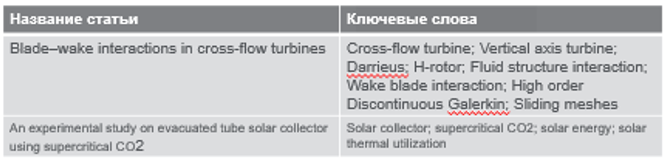 Название статьи
О чем эта статья?
Предсказывает ли заголовок направленность и содержание статьи?
Название должно быть интересным, кратким, информативным - и достаточно точным для использования в системах индексирования и библиографических базах данных.
Сколько существительных в каждом заголовке?
Легко ли понять заголовок всем целевым читателям?
Нет ли в заголовке грамматической двусмысленности?
Ясен ли вклад или потенциальное применение исследования из названия?
Заголовок должен быть полностью объясняющим. Основная его функция заключается в информировании читателей об исследовании. 
Большинство журналов предпочитают короткие названия, обычно 100 символов (включая пробелы между словами) или 10-12 слов.
Anthropogenic disturbance of aquatic biodiversity and water quality of an urban river in Penang, Malaysia
The effects of slope and altitude on soil organic carbon and clay content in different land-uses: A case study in the Czech Republic
Simulation of internal nitrogen release from bottom sediments in an urban lake using a nitrogen flux model
Modelling of alluvial soil quality and production in permanent banana Harton plantations
Temporal variation in soil rill erodibility and critical shear stress during concentrated flow for three different crops
Strategies and methods for predicting soil organic matter at the field scale based on the provincial near infrared spectral database
Psychoactive substances in soils, plants, freshwater and fish: A mini review
Overview of the Geothermal Sources in Kyrgyzstan
Должен определить основную проблему статьи
Должно быть лаконично
Но также точные, недвусмысленные, конкретные и полные
Следует использовать профессиональный язык и избегать редко используемых сокращений.
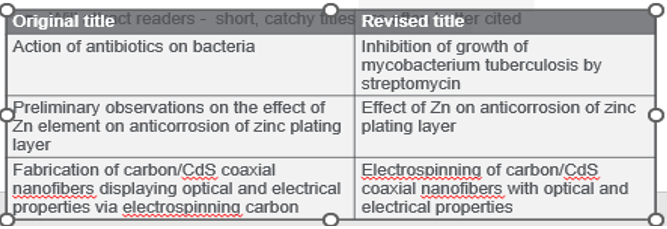 Советы для выбора тренодовой темы
Тема должна привлекать внимание читателя
 Содержать как можно меньше слов
 Адекватно описывать контент
 Коротко, лаконично и понятно
 Определять основную проблему
 Не использовать профессиональный жаргон или аббревиатуры
Благодарности
Кратко опишите любую существенную помощь, полученную от организаций или частных лиц, будь то гранты, материалы, техническая помощь или советы.
В большинстве научных работ есть много людей, которые в той или иной мере помогали в подготовке письменной версии или самого исследования.
Не каждая помощь должна быть отмечена, только наиболее полезная/распространенная. 
Раздел благодарности должны быть написаны от первого лица.
В Благодарности упоминаются:
Советники – Руководители
Грантодатели и спонсоры 
Корректоры
Поставщики, которые могли предоставить исследовательские материалы
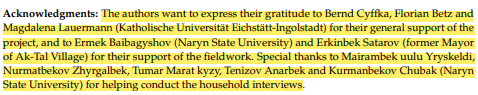 Литература
Не включайте слишком много ссылок
Всегда убедитесь, что вы полностью указали и прочитали материал, на который ссылаетесь 
Избегайте чрезмерного самоцитирования или цитирования публикаций из того же региона или института 
Соответствовать всем требованиям, изложенным в инструкции для авторов
Рассмотрите возможность использования диспетчера ссылок, такого как Mendeley
Редактирование
Средний объем научной статьи составляет от 7000 до 10000 слов.
 Средняя длина абзаца в научных журналах составляет 150-170 слов. 
 Средняя длина предложения в большинстве журналов составляет 20-26 слов. 
 Избегайте абзацев на целую страницу и скоплений коротких или состоящих из одного предложения абзацев.
 По возможности начинайте абзац со вступительного слова, передающего функцию абзаца. 
Примеры: теперь мы рассмотрим связь между... . Для решения этого вопроса мы использовали... . Взятые вместе, эти исследования предполагают, что....  Есть две потенциальные альтернативы такому подходу....
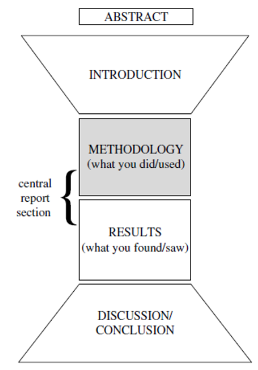 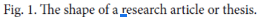 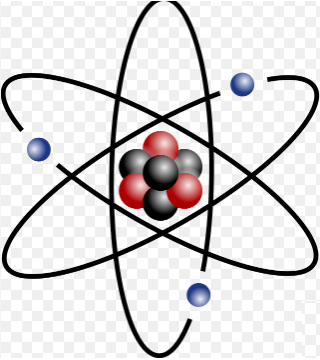 Спасибо за 
внимания!!!

	Вопросы…